Male Sexual Response: Erection
Enlargement and stiffening of the penis from engorgement of __________________________________ with blood
During arousal, a ____________________________________ promotes the release _
Nitric oxide causes erectile tissue to fill with blood
Male Sexual Response: Erection
Expansion of the _
________________________________________ their drainage veins
_________________________________________and maintains engorgement

The corpus spongiosum functions in _____________________________________ during ejaculation
Male Sexual Response
Erection is initiated by sexual stimuli including:
 
Erotic sights, sounds, and smells

Erection can be _____________________________________ solely by emotional or _
Ejaculation
The propulsion of semen from the male duct system
At ejaculation, ____________________________________nerves cause:

Reproductive ducts and accessory organs to contract and _
Ejaculation
At ejaculation, sympathetic nerves cause:  (continued)
______________________________________________________________________________, preventing the expulsion of urine

Bulbospongiosus muscles to undergo a rapid series of contractions
Spermatogenesis
The sequence of events that produces sperm in the seminiferous tubules of the testes 

Each cell has ____________________________________ (one maternal, one paternal) and is said to be ___________________________________  (2n chromosomal number)
Spermatogenesis
Humans have 23 pairs of homologous chromosomes

________________________________________ and are said to be __________________________ (n chromosomal number)

Gamete formation is by _______________________________, in which the number of chromosomes is halved (from 2n to n)
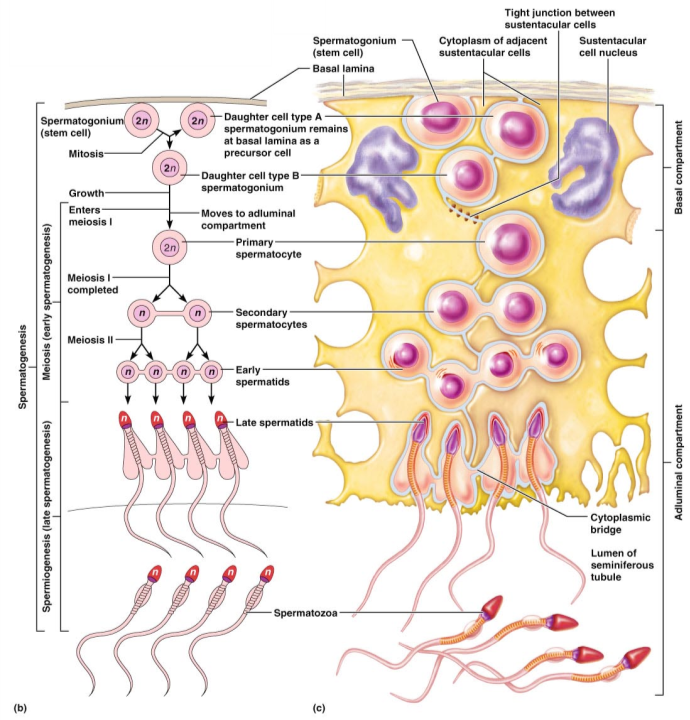 Figure 27.8b, c
Meiosis – Interphase
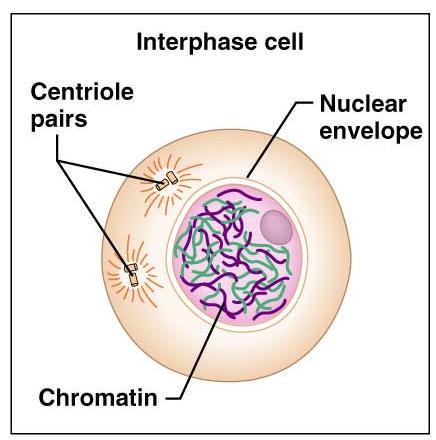 Two _______________ divisions halve the number of chromosomes

Chromosomes _
Figure 27.7.1
Meiosis – Prophase I
Homologous chromosomes undergo _

Tetrads are formed with _

____________________________________ takes place during prophase I
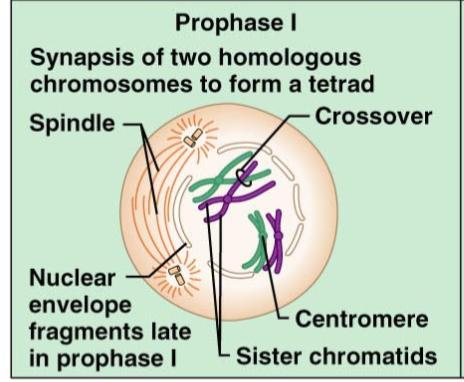 Figure 27.7.2.1
Meiosis – Metaphase I
__________________________________ at the spindle equator during_
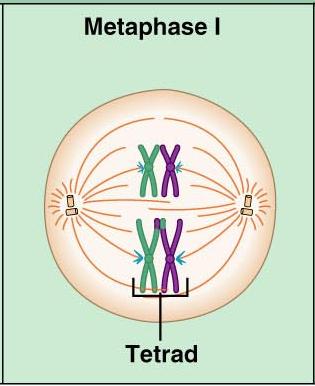 Figure 27.7.2.2
Meiosis – Anaphase I
Homologous chromosomes composed of __________________________________are distributed to opposite ends of the cell
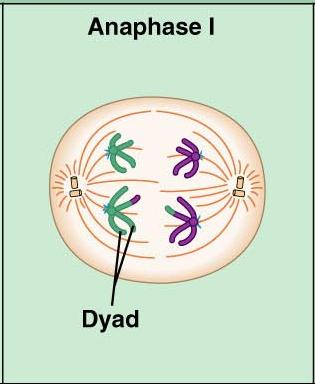 Figure 27.7.2.3
Meiosis – Telophase I
Nuclear membrane forms around chromosomal masses

 

 

With telophase and cytokinesis completed, two haploid daughter cells are formed (with 2n amount of DNA)
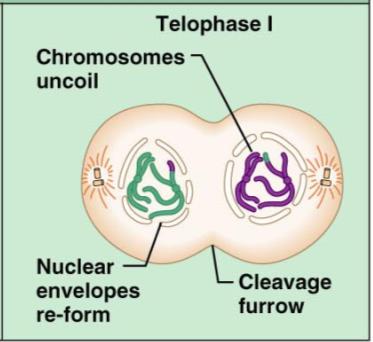 Figure 27.7.2.4
Meiosis II
Mirrors mitosis except that chromosomes are not replicated before it begins
Meiosis accomplishes two tasks:
It ____________________________________________  by half (2n to n)
It introduces _
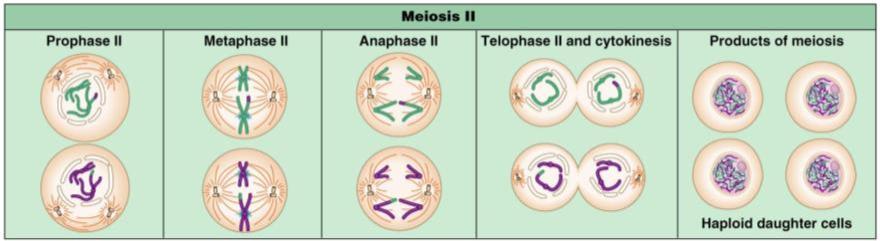 Brain-Testicular Axis
Hormonal regulation of sperm production and testicular hormones involving the
Brain-Testicular Axis
Testicular regulation:  three sets of hormones:
GnRH:   
_____________________________________ stimulates the testes through: 
Follicle stimulating hormone (FSH)
Luteinizing hormone (LH)

_______________________________________, which __________________________________ stimulate the testes

Testicular hormones
exert negative feedback controls
Hormonal Regulation
The hypothalamus releases gonadotropin-releasing hormone (GnRH) 
GnRH stimulates the _________________________________________ to secrete FSH and LH
  
causes ______________________________________________ cells to release androgen-binding protein (ABP)
  
stimulates ________________________________________________ to release testosterone

ABP binding of testosterone enhances _
Hormonal Regulation
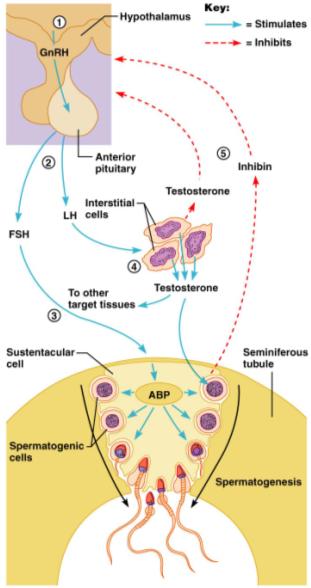 Feedback inhibition on the hypothalamus and pituitary results from:

Rising levels of _

Increased _
Figure 27.10
Testosterone Activity
Testosterone 
Steroid hormone:  synthesized from _
It must be transformed to exert its effects on some target cells
Prostate 
it is converted into dihydrotestosterone (________) before it can bind within the nucleus
Neurons
it is ____________________________________________ to bring about stimulatory effects
Testosterone
Testosterone targets _

its _________________________________ causes these organs to _
Male Secondary Sex Characteristics
Male hormones make their appearance at puberty and induce changes in _
Appearance of _

Enhanced growth of the chest and deepening of the voice

Skin thickens and becomes oily

______________________________________ and increase in density

Skeletal muscles increase _
Male Secondary Sex Characteristics
Testosterone is the basis of _________________________________ in both males and females
Female Reproductive Anatomy
_______________________________: primary female reproductive organs

Make female gametes 
 

Secrete female sex hormones 
 

Accessory ducts include _
Female Reproductive Anatomy
Internal genitalia 
 

 
external sex organs
Female Reproductive Anatomy
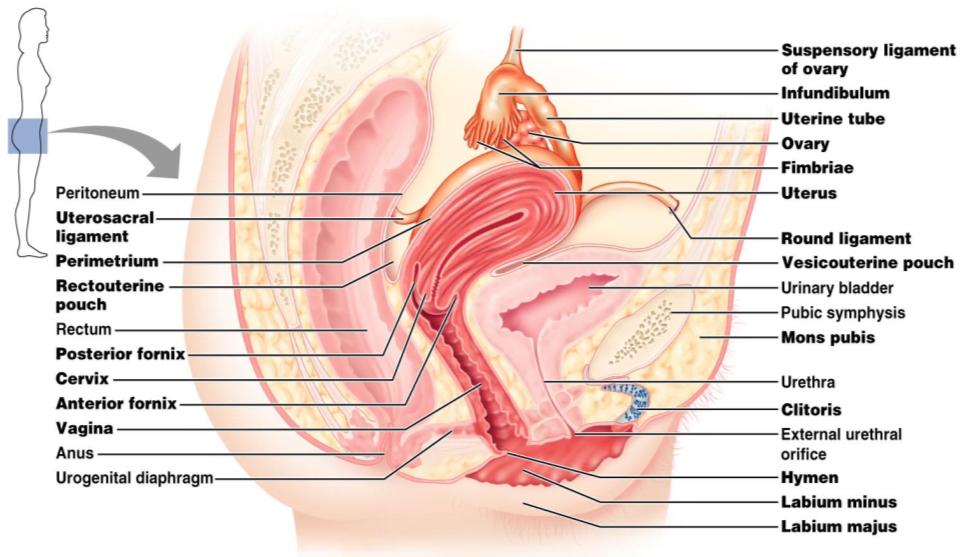 Figure 27.11
The Ovaries
__________________________ organs on each side of the uterus held in place by several ligaments
 
Suspensory
Mesovarium
 
contains the suspensory ligament and the mesovarium
The Ovaries
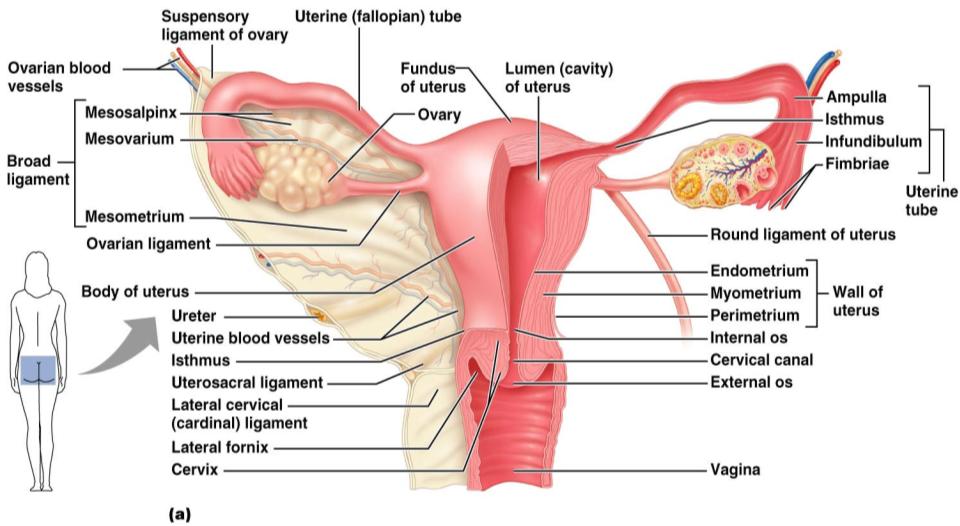 Figure 27.14a
Ovaries
Blood supply 
______________________________________ and the ovarian branch of _

They are surrounded by a fibrous tunica albuginea, 
 covered by a layer of epithelial cells called the _

Embedded in the __________________________ are ovarian follicles
Ovaries
Each follicle consists of an _

Cells around the oocyte are called:
 
one cell layer thick

 
when ______________________________________ is present
Ovaries
one layer of squamous-like follicle cells surrounds the oocyte

 
two or more layers of ___________________________________________ cells enclose the oocyte

 
has a _________________________________________ between granulosa cells that coalesces to form a central _
Ovaries
secondary follicle at its _____________________________________ that bulges from the surface of the ovary
Ovulation 
_________________________________________from the ripening follicle
 
ruptured follicle _